Case Conference
Hunter Ratliff – 12/22/23
HPI
CC: ARDS from HCA
34 y/o male transferred from OSH to MICU for hypoxemic resp failure 
Admitted to OSH 12 days ago for three weeks of f/c, dyspnea, dry cough prior to admission at OSH; had similar symptoms two month ago (which somewhat improved after Tx w/ LVX). On admission had leukocytosis and b/l GGO on CXR. Was treated with VAN + CEF + TMP/SMX (& 4 days of solumedrol) at OSH but had progressive hypoxia.
Intubated one day PTA & transferred to ECMO capable facility for bronch & further care
PMH: Asthma, recent ?CAP 
Meds: None (that we know about)
Social: Smokes/vapes
FMHx / PSxHx: Unable to obtain
[Speaker Notes: Admitted 9/4. 
This patient was initially admitted to HCA west in July with SOB fevers and chills where he was diagnosed with multifocal pneumonia and discharged on a course of Levaquin which he completed. He reported feeling well for several weeks but began feeling chills, fevers and a dry cough towards the end of August for which he returned to HCA west and was re-admitted on 8/23 with an elevated white count and mixed interstitial and airspace opacities on chest x-ray. He was treated with Bactrim and cefepime, however, his respiratory status continued to deteriorate until he was intubated on 9/3. He was transferred to Memorial Hermann for a higher level of care and to receive a bronchoscopy for further workup of his illness]
Physical Exam
T: 35.9     HR: 91     BP: 105/73 (84) on NE    BMI: 20
AC/VC 20/450/14/100%
GEN: Intubated & sedated 
HEENT: NC/AT, constricted pupils, no scleral icterus 
Lungs: Symmetric chest rise, no wheeze, plateau pressure 25
CV: RRR, 2+ pulses, BSUS unremarkable
Abd: Soft, NTND
Heme/MSK: No palpable LAD
Skin: No rash or wounds (aside from scratches on RLE)
Neuro: Sedated but asynch w/ vent (on propofol, versed, fentanyl)
Initial Labs
11.2
101
24
135
16.7
360
128
MCV: 85
Neut: 97%
5.3
0.8
31
7.37   /   54   /   63   /   31
   pH   /   pCO2   / pO2   / HCO3
OSH labs:
Viral Resp PCR: Negative
BCx: NGTD
RCx: NGTD (but unable to do BAL)
HIV screen: Negative
Initial Imaging
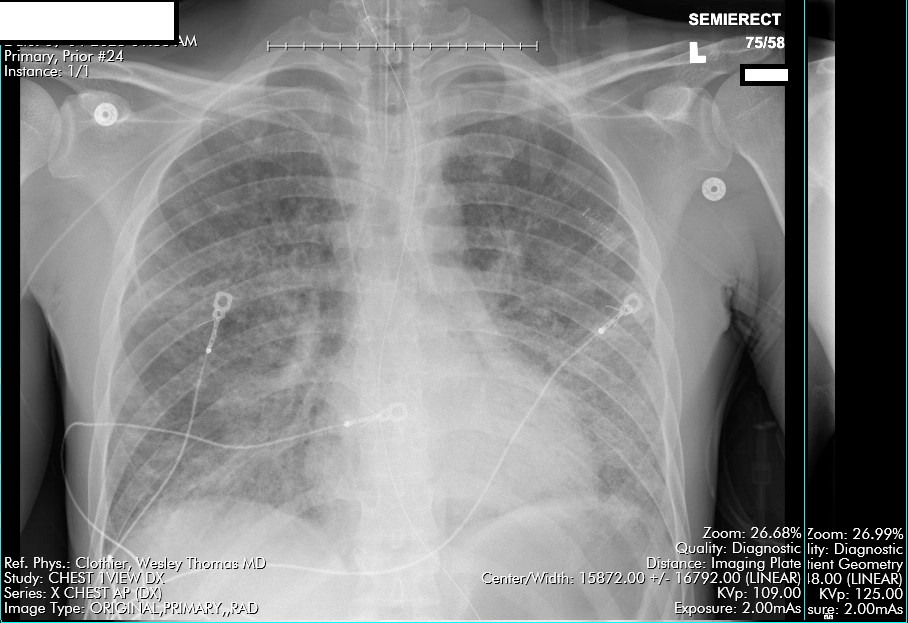 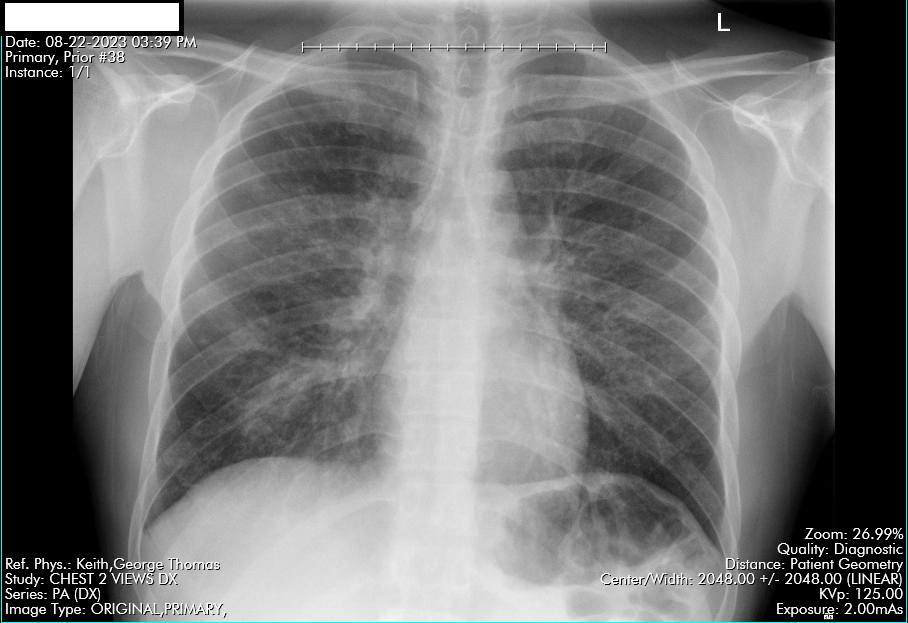 For some reason, the patient got a CXR (shown above) at MHSW the day before his HCA admission
Summary Statement
Summary: 34 y/o M
7.37   /   54   /   63   /   31
11
360
16.7
34 y/o male PMH vaping & smoking
4 weeks of f/c, dyspnea, dry cough. Similar episode -2 mo (Tx w/ LVX)
Worsening despite VAN + CEF + TMP/SMX + steroids
Hypotensive on levophed

DDx:
Neuro
CV
Renal
Rheum
ID
Pulm
GI
Endo
Heme/Onc
101
135
24
31
5.3
0.8
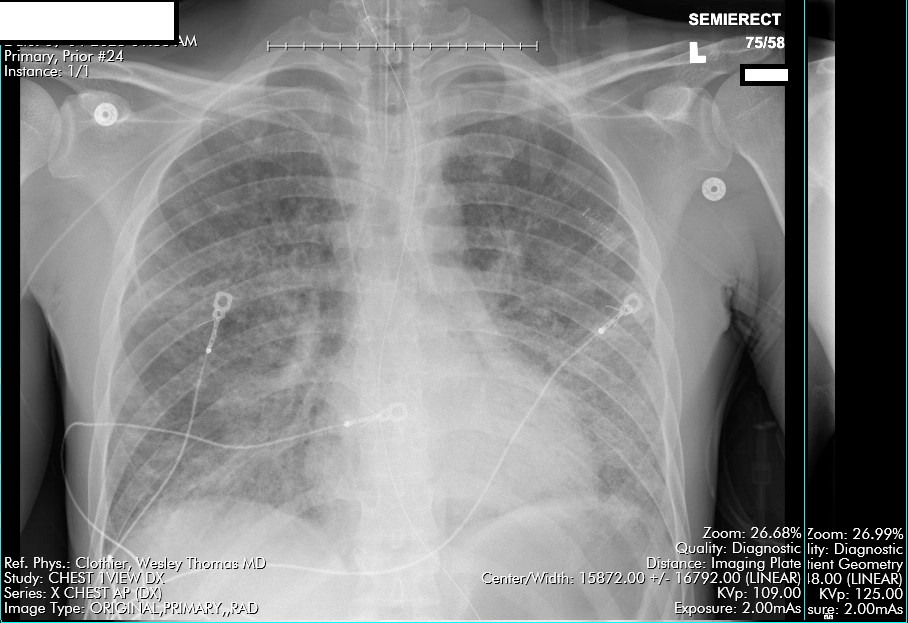 Next steps?
Summary / Differential
Summary: 34 y/o M asthma, vaper p/w
Renal:
1.
Infectious Disease:
1.
Rheum:
1.
Neuro:
1.
Cardiovascular:
1.
Endo
1.
Msk:
1.
Psych:
1.
Heme/Onc
1.
Pulmonary:
1.
GI/hepatology
1.
Next Steps????
1.
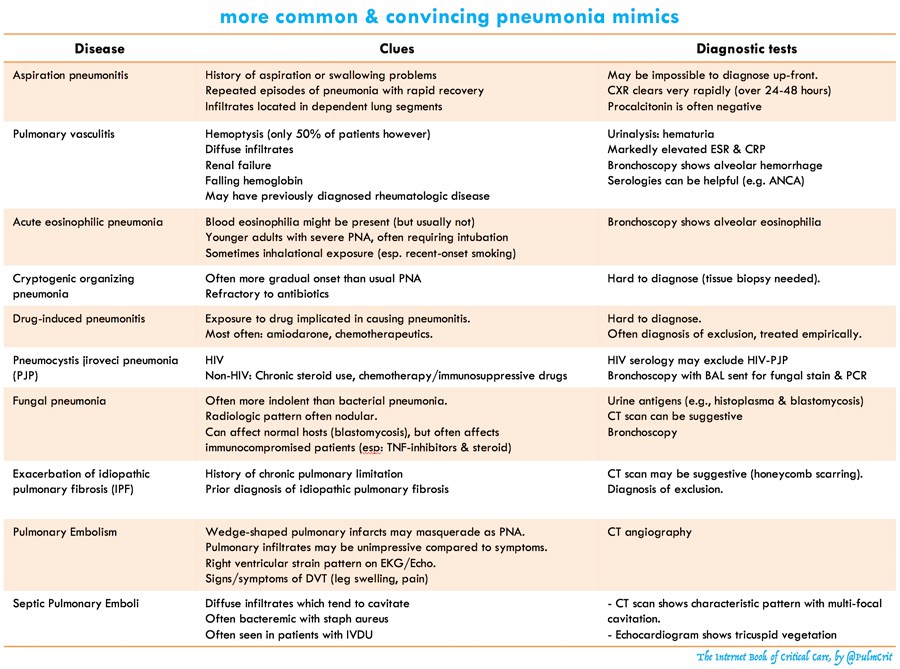 Labs
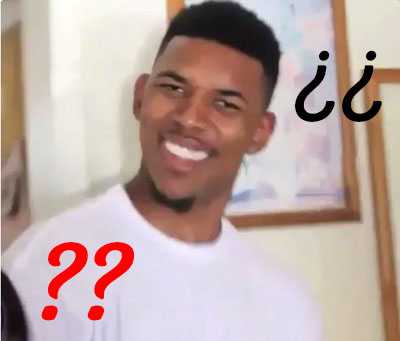 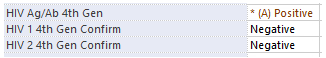 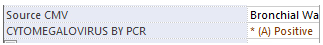 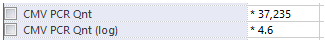 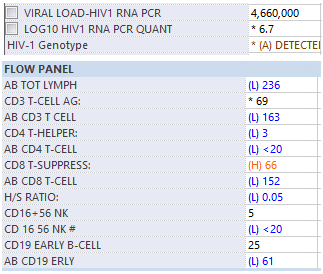 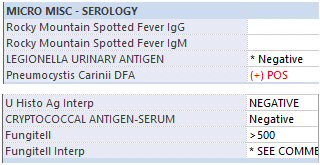 Hospital Course/Diagnosis
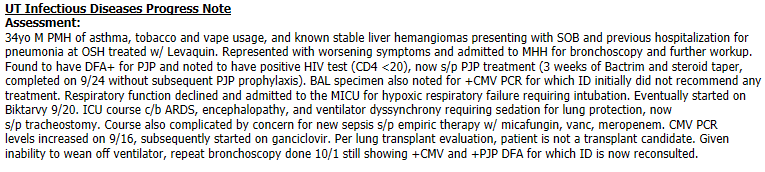 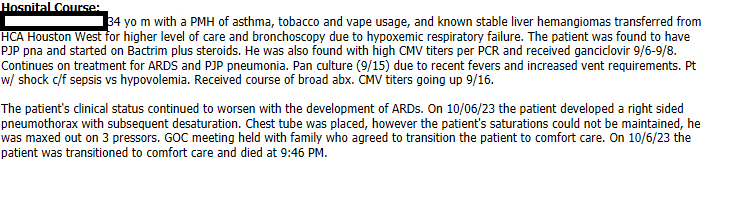 Pneumocystis jirovecii pneumonia
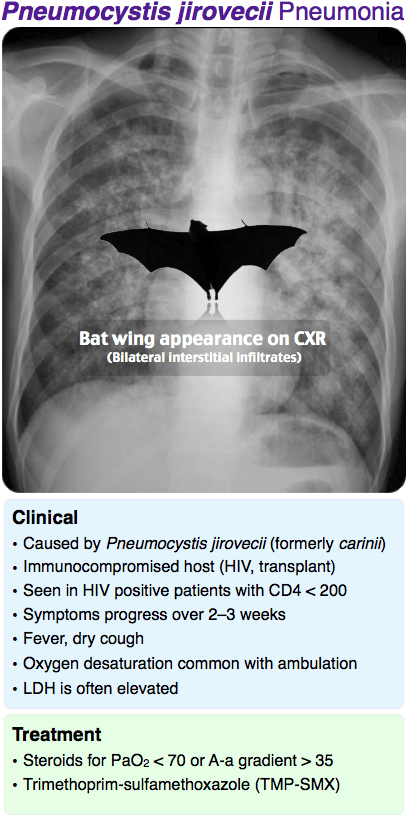 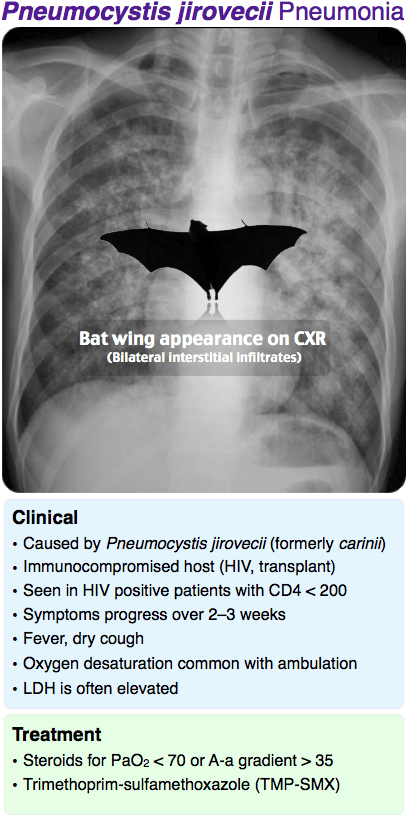 7.37   /   54   /   63   /   31
   pH   /   pCO2   / pO2   / HCO3
Source: @GeraldMD
Acute HIV
Acute HIV:
Most folks have some symptoms, but they’re nonspecific
DDx: Other acute viral syndromes (EBV, CMV, hepatitis), syphilis
Source: MKSAP-19
Acute HIV
Acute HIV:
Most folks have some symptoms, but they’re nonspecific
High levels of viremia (>100k) and transient CD4 drop
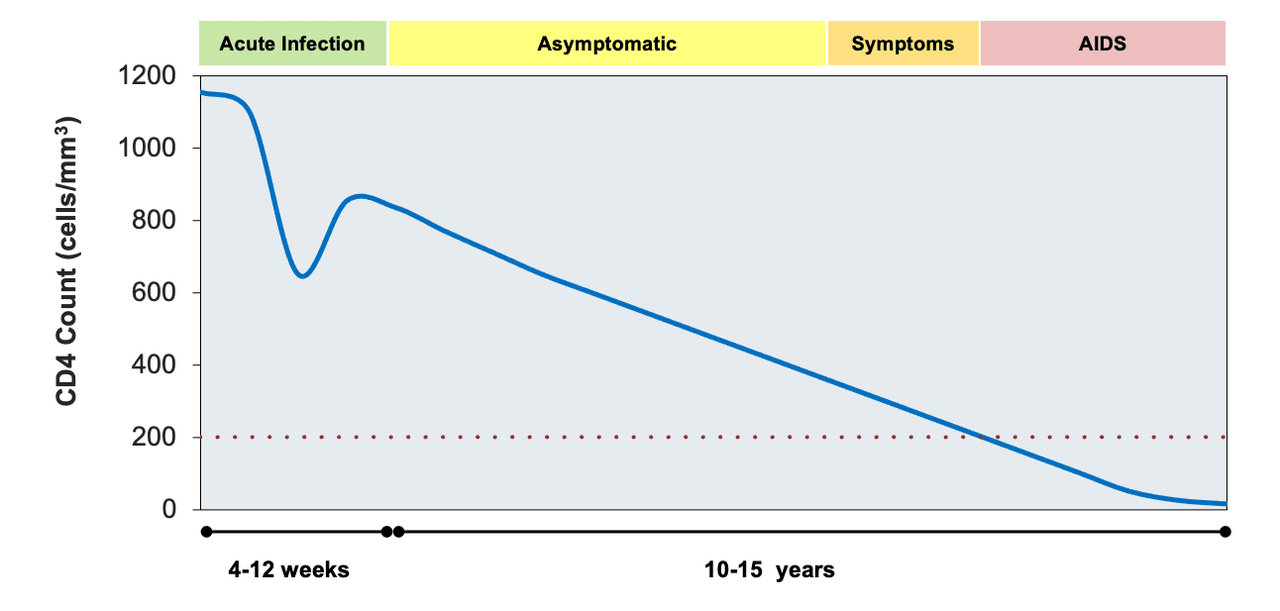 Acute HIV
Acute HIV:
Most folks have some symptoms, but they’re nonspecific
High levels of viremia (>100k) and transient CD4 drop
AIDS defining illnesses (such as PJP) are uncommon in acute HIV
This case is an exception, not the rule
Testing for HIV
Testing for HIV
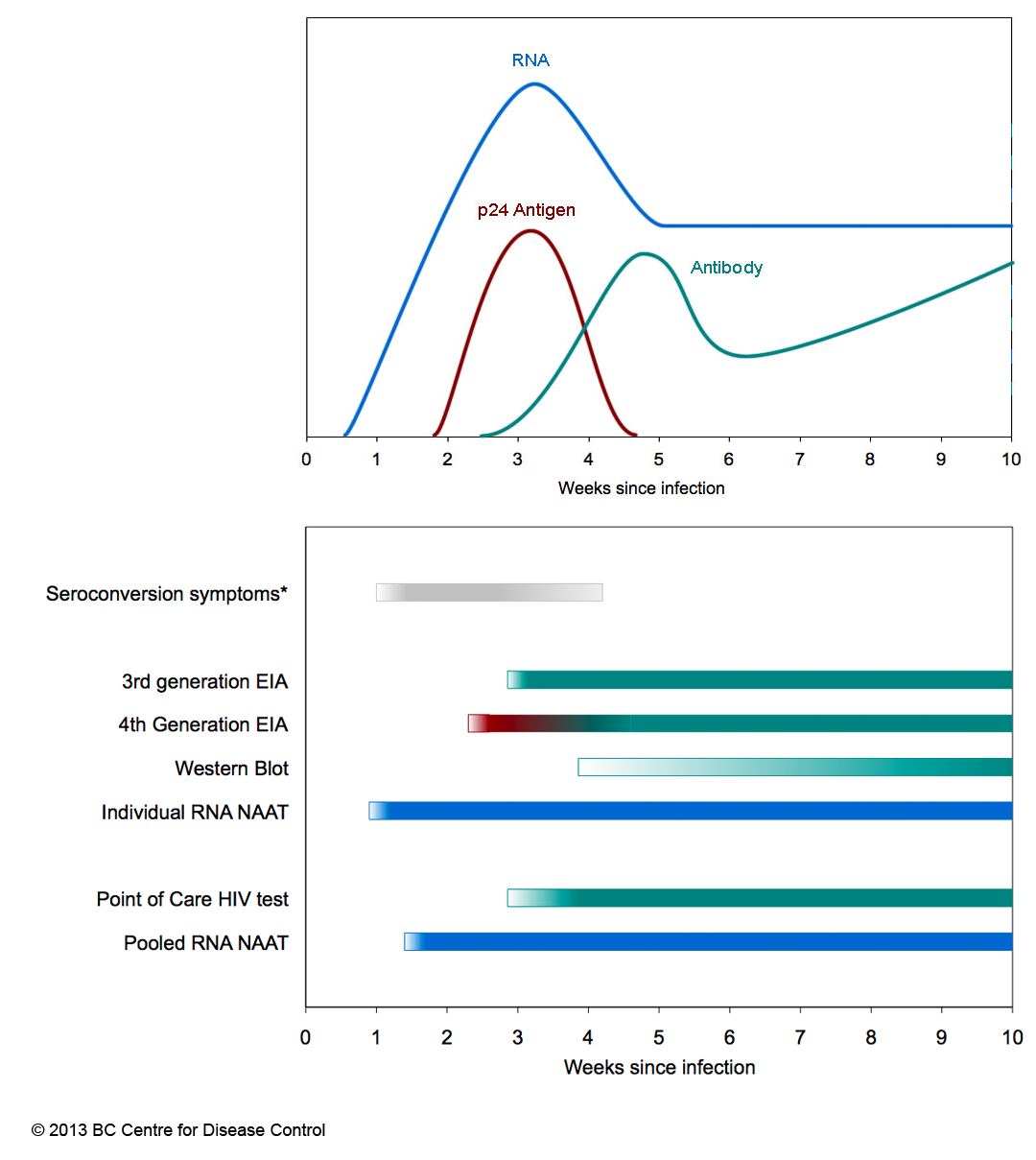 Source: https://www.grepmed.com/GeraldMD
[Speaker Notes: Important take away: Screening can be positive without antibody being positive]
Window period
Window period is determined by:
Eclipse period: Early period where no test or lab can detect the virus/disease
The type of test: 4th gen, 3rd gen, etc
Characteristics of the virus & host
Window: time between infection and when a test can reliably detect infection
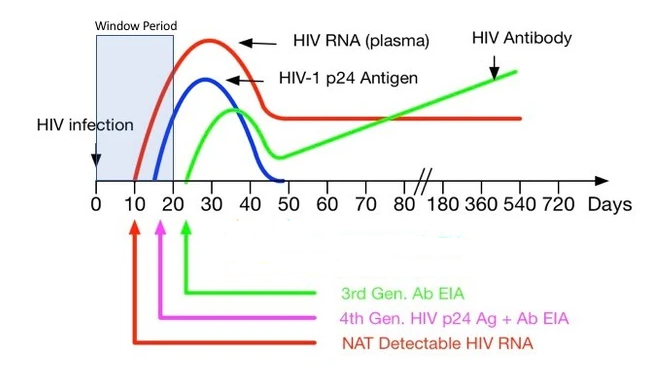 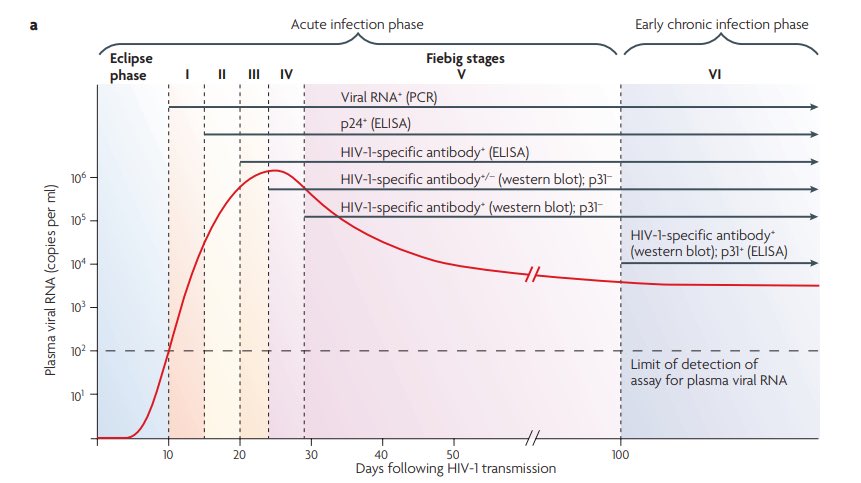 Source: @TakaMatsuo_ID
[Speaker Notes: During eclipse period, virus is replicating in sub-mucosal cells and not the blood]
Window Duration
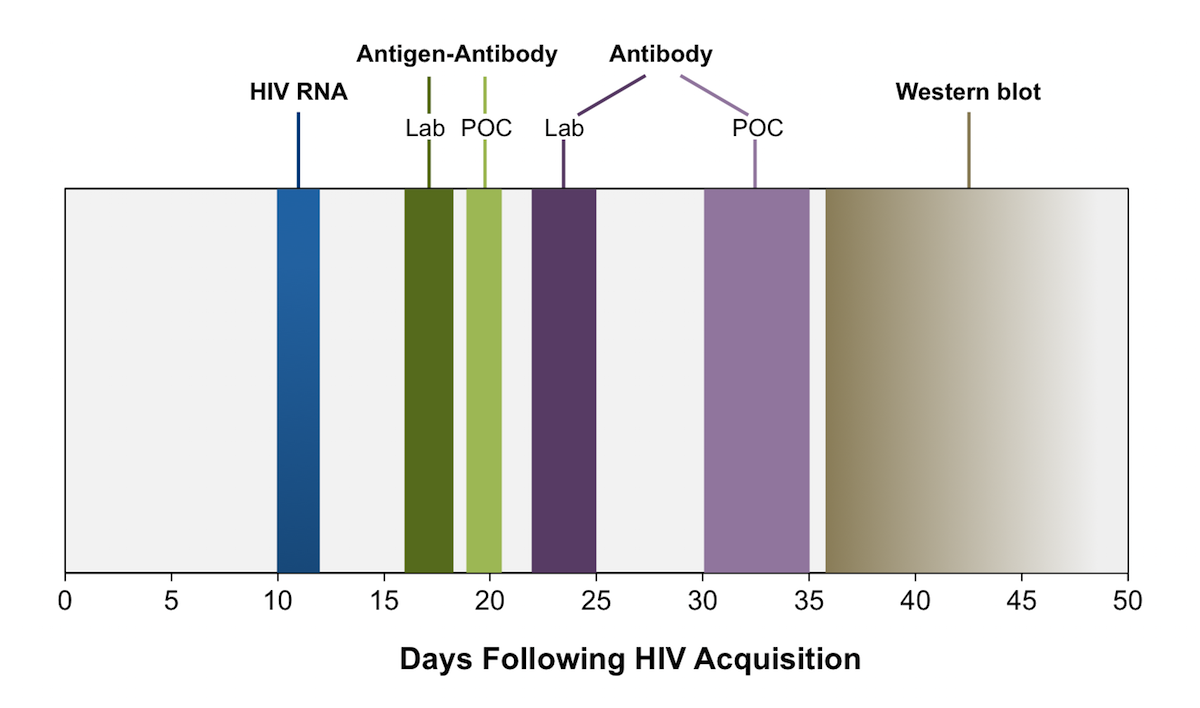 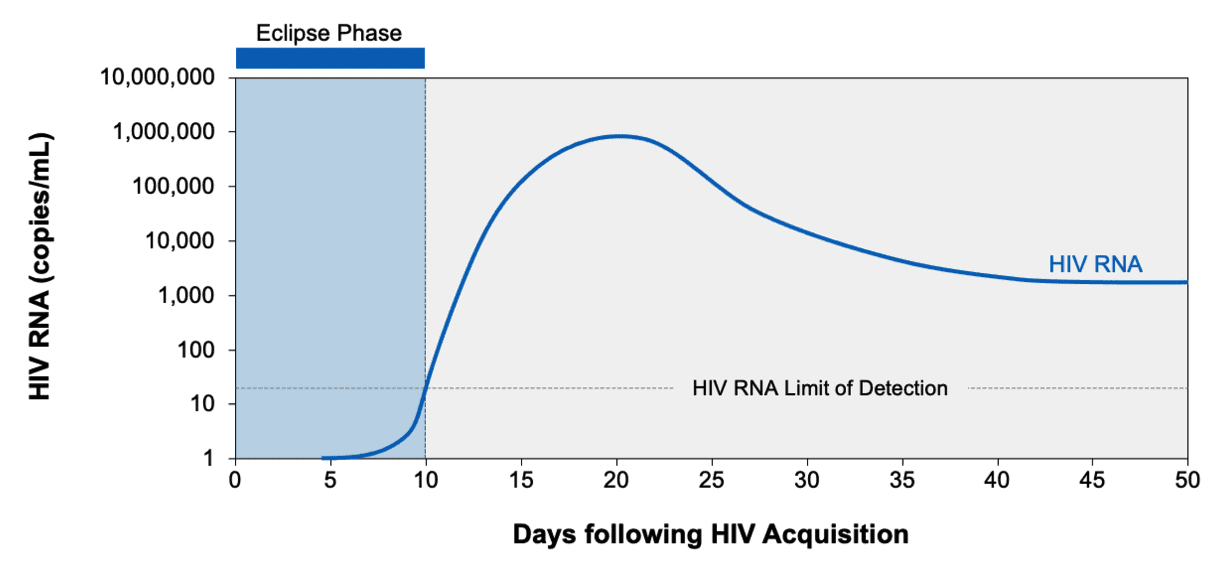 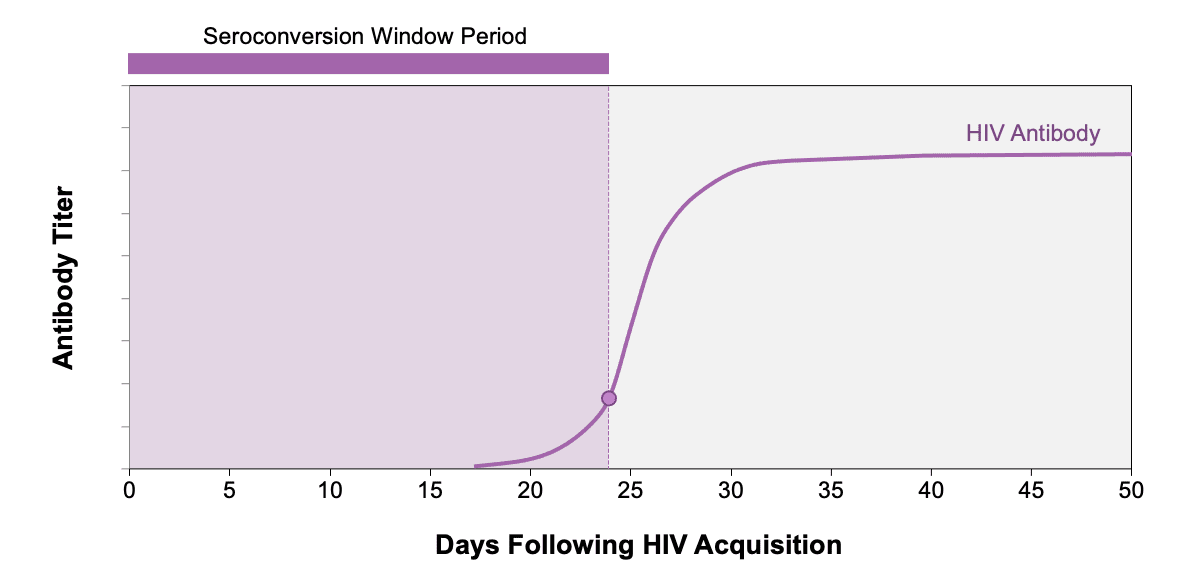 Source: hiv.uw.edu – HIV diagnostic testing
[Speaker Notes: B: NAT]
HIV Screening Algorithm
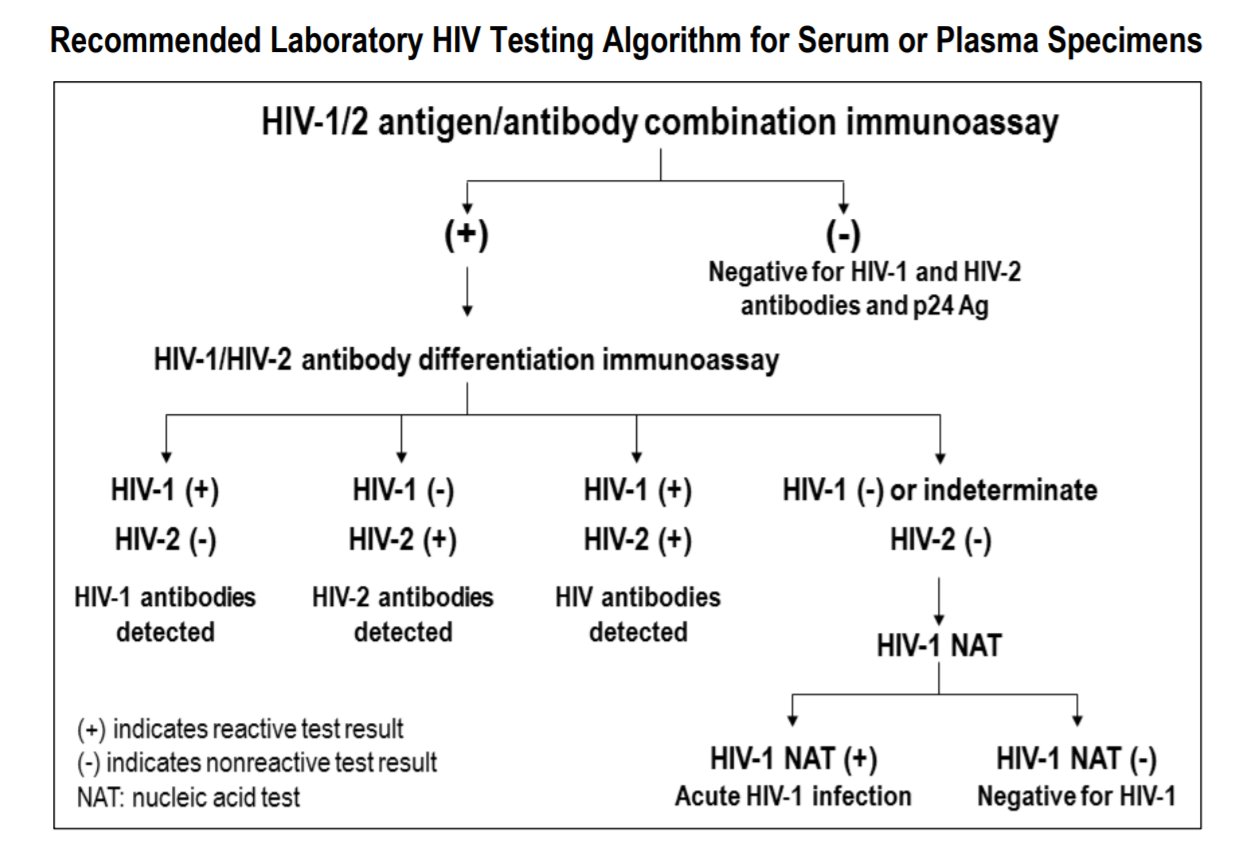 A
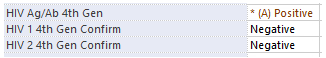 A
B
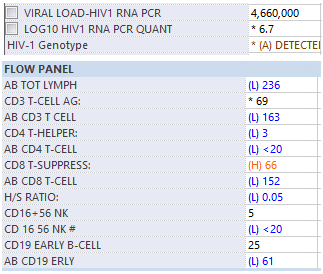 C
B
C
Source: https://www.cdc.gov/hiv/pdf/guidelines_testing_recommendedLabTestingAlgorithm.pdf
[Speaker Notes: https://www.cdc.gov/hiv/pdf/guidelines_testing_recommendedLabTestingAlgorithm.pdf]
What about the OSH labs?
False negative? 
In the US, approved tests all have >98% sensitivity for detecting chronic HIV (4th gen)

Reasons for a false negative are:
Testing in acute HIV
Lab error
Receiving potent ART very early after HIV acquisition or while on PrEP
Immunodeficiencies  or immunosuppressants (rare)
OSH labs:
Viral Resp PCR: Negative
BCx: NGTD
RCx: NGTD
HIV screen: Negative
Source: hiv.uw.edu – HIV diagnostic testing
[Speaker Notes: B: NAT]
MKSAP Questions
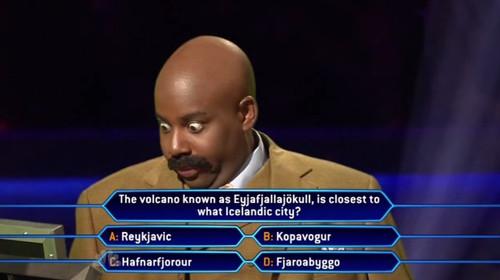 [Speaker Notes: B: NAT]
MKSAP Question
MKSAP19: #86
Check absolute CD4 cell count
Perform HIV-1 RNA nucleic acid amplification testing
Start tenofovir-emtricitabine
Start tenofovir-emtricitabine plus dolutegravir
A 36-year-old man is evaluated for fatigue, headache, myalgia, arthralgia, and sore throat of 2 days' duration. He is also seeking HIV pre-exposure prophylaxis initiation. He has had multiple male and female sexual partners, with rare condom use. His last sexual encounter was approximately 2 weeks ago. He takes no medications.

On physical examination, vital signs are normal. Examination of the head and neck reveals anterior cervical and occipital lymphadenopathy; the remainder of the examination is unremarkable.

Laboratory testing shows a negative fourth-generation HIV-1/2 antigen/antibody combination immunoassay and negative serum rapid plasma reagin test.
[Speaker Notes: B: NAT]
MKSAP Question
MKSAP19: #86
Check absolute CD4 cell count
Perform HIV-1 RNA nucleic acid amplification testing
Start tenofovir-emtricitabine
Start tenofovir-emtricitabine plus dolutegravir
A 36-year-old man is evaluated for fatigue, headache, myalgia, arthralgia, and sore throat of 2 days' duration. He is also seeking HIV pre-exposure prophylaxis initiation. He has had multiple male and female sexual partners, with rare condom use. His last sexual encounter was approximately 2 weeks ago. He takes no medications.

On physical examination, vital signs are normal. Examination of the head and neck reveals anterior cervical and occipital lymphadenopathy; the remainder of the examination is unremarkable.

Laboratory testing shows a negative fourth-generation HIV-1/2 antigen/antibody combination immunoassay and negative serum rapid plasma reagin test.
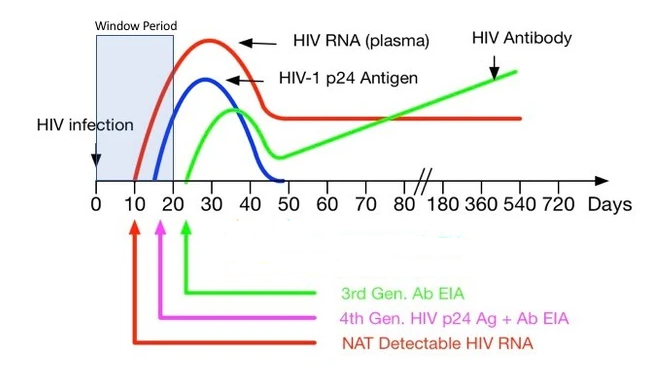 [Speaker Notes: B: NAT]
MKSAP Question
MKSAP19: #93
Check CD4 cell count
Provide HIV postexposure prophylaxis
Repeat testing in 1 month
Reinforce safe sexual practice counseling
A 31-year-old man is seen for follow-up discussion of HIV testing. He reports a single extra-marital encounter 6 weeks ago without the use of a condom. He has never been diagnosed with a sexually transmitted infection. He has been symptom free and takes no medications.

The physical examination is unremarkable.

Subsequent testing shows a:
reactive fourth generation HIV-1/2 antigen/antibody combination assay,
negative HIV-1 differentiation immunoassay, and
negative HIV-1/2 RNA nucleic acid amplification test.
[Speaker Notes: D: Safe sex, as always]
MKSAP Question
MKSAP19: #93
Check CD4 cell count
Provide HIV postexposure prophylaxis
Repeat testing in 1 month
Reinforce safe sexual practice counseling
A 31-year-old man is seen for follow-up discussion of HIV testing. He reports a single extra-marital encounter 6 weeks ago without the use of a condom. He has never been diagnosed with a sexually transmitted infection. He has been symptom free and takes no medications.

The physical examination is unremarkable.

Subsequent testing shows a:
reactive fourth generation HIV-1/2 antigen/antibody combination assay,
negative HIV-1 differentiation immunoassay, and
negative HIV-1/2 RNA nucleic acid amplification test.
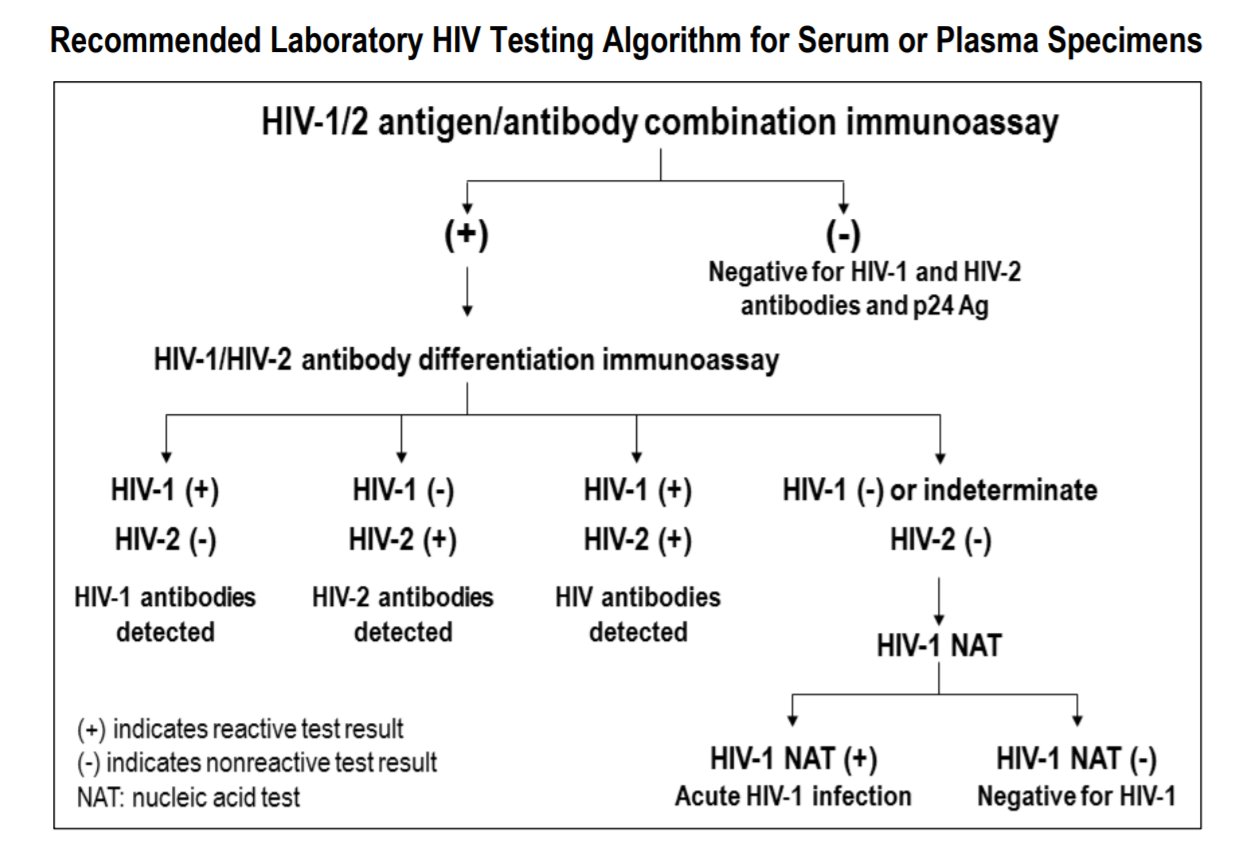 [Speaker Notes: D: Safe sex, as always]